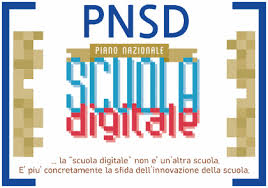 PNSD
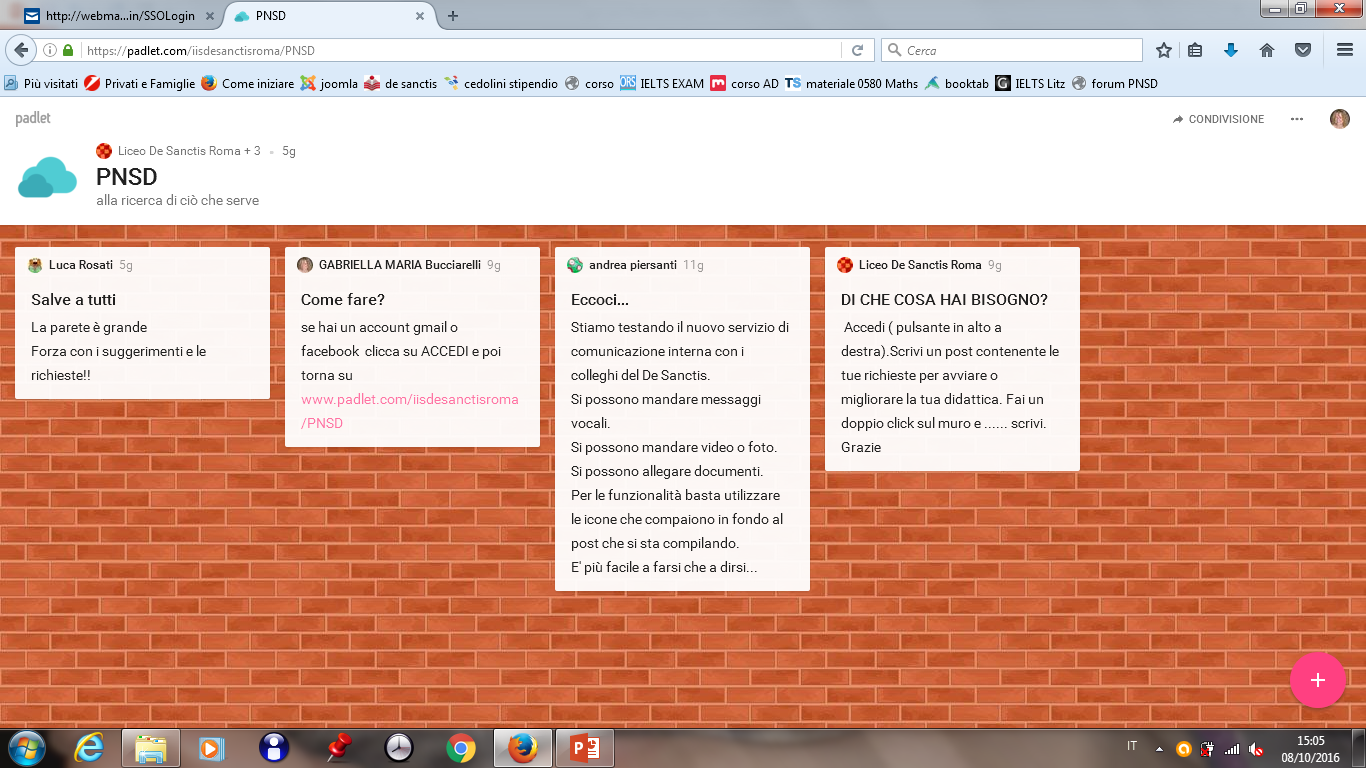 Piano Nazionale Scuola Digitale
«De Sanctis»
Come partecipare all’indagine del Team
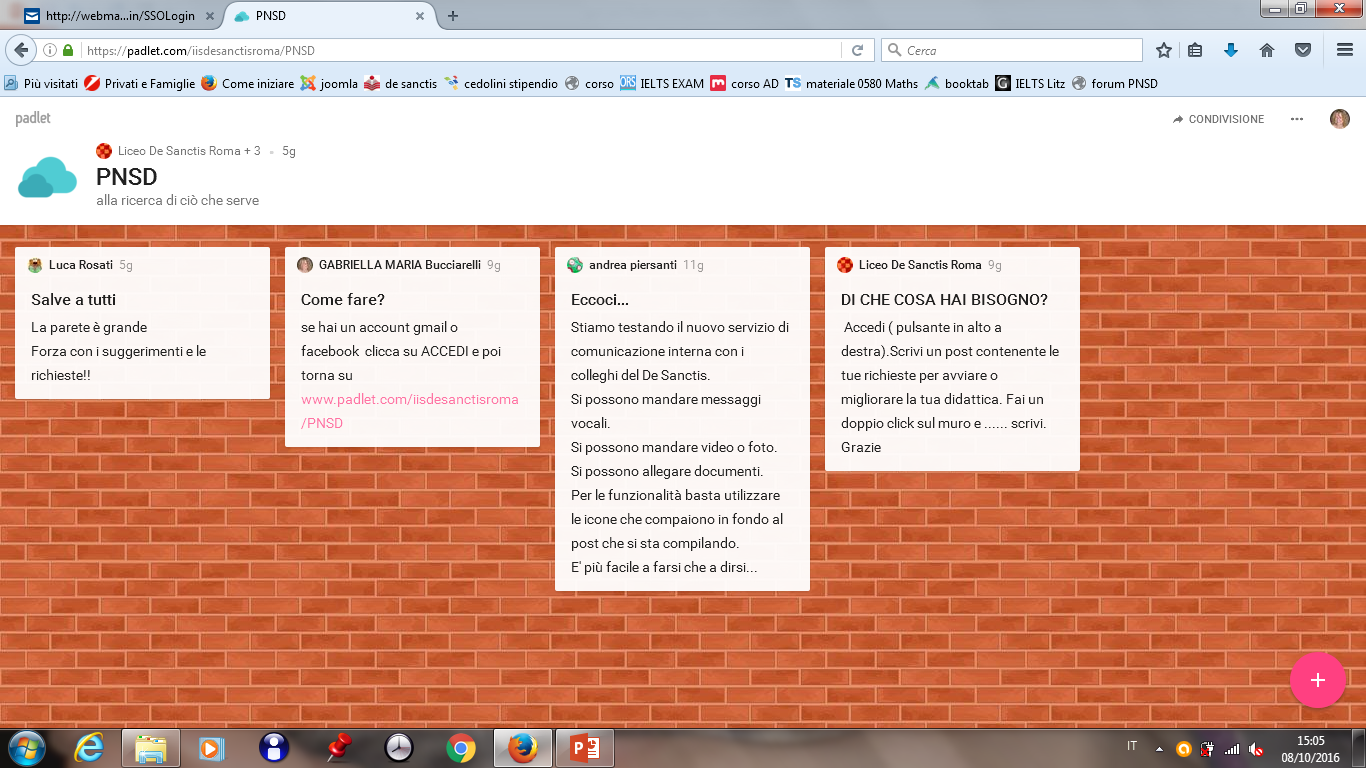 Vai sul sito della nostra scuola www.liceodesanctisroma.gov.it
Clicca sul banner «PNSD»
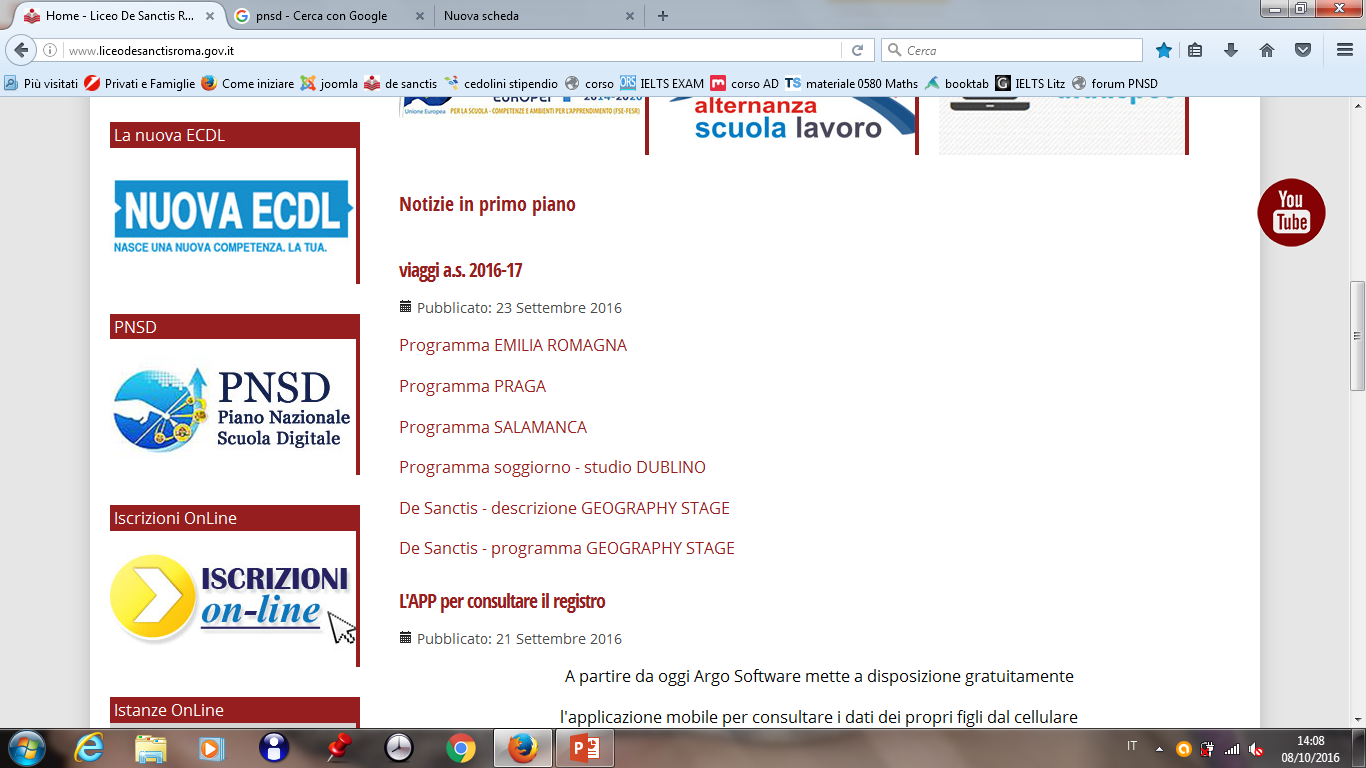 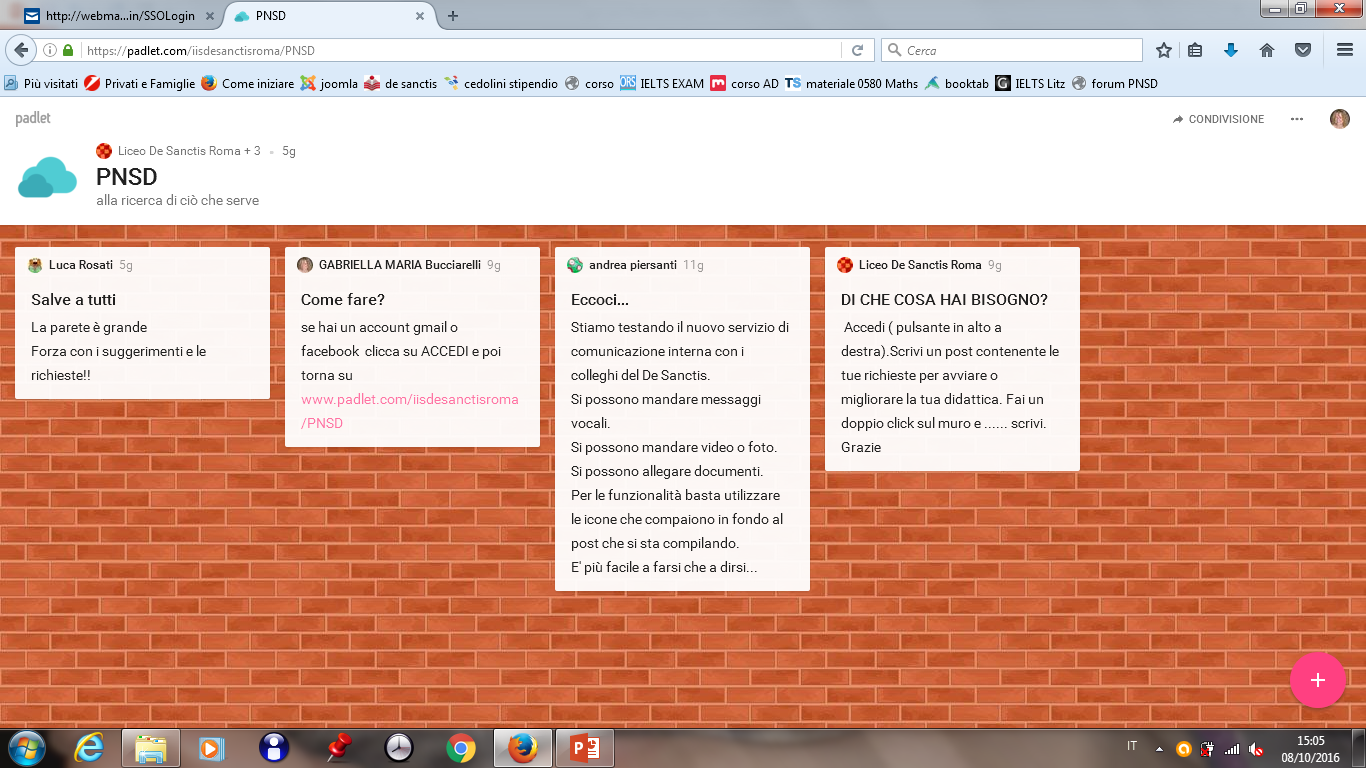 Entrerai nella nostra pagina del PNSD
Clicca sul link segnalato
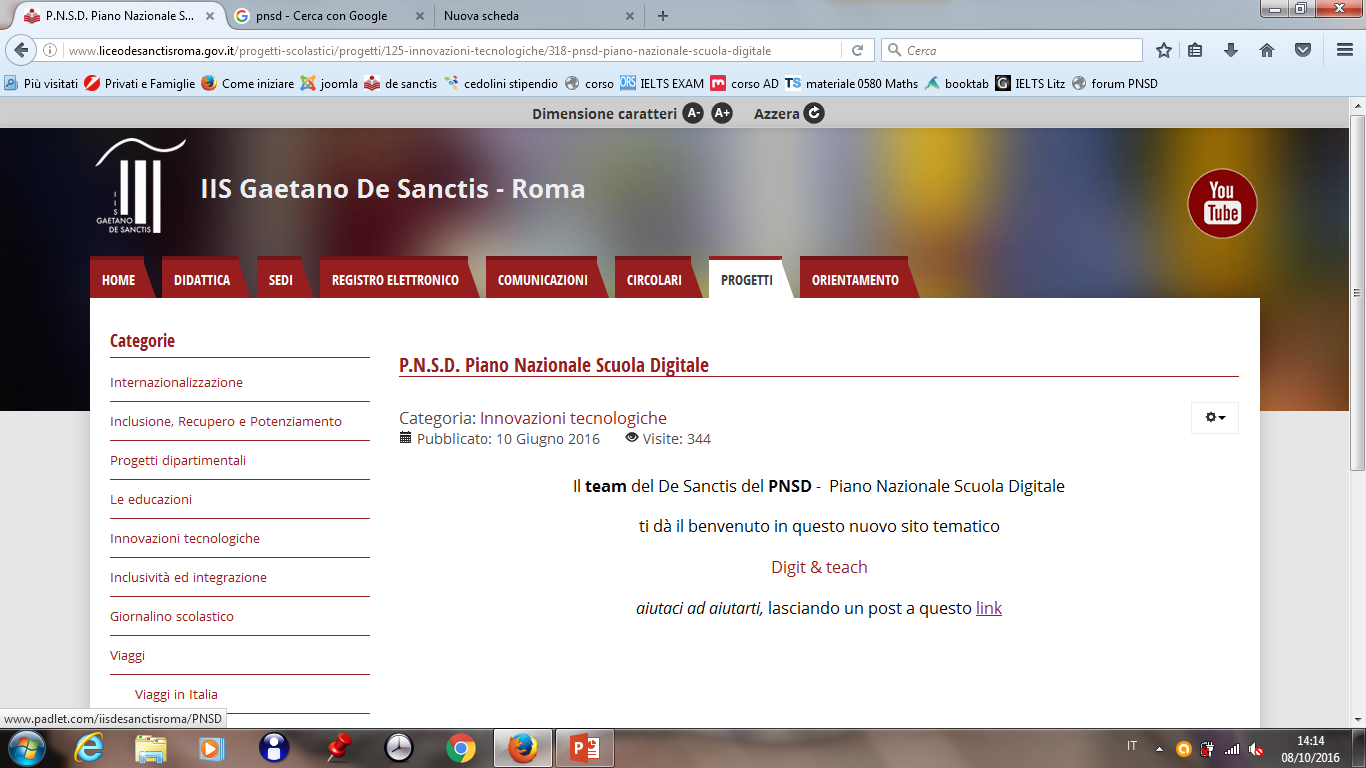 Si aprirà il Padlet «PNSD», una bacheca sulla quale potrai lasciare la tua richiesta
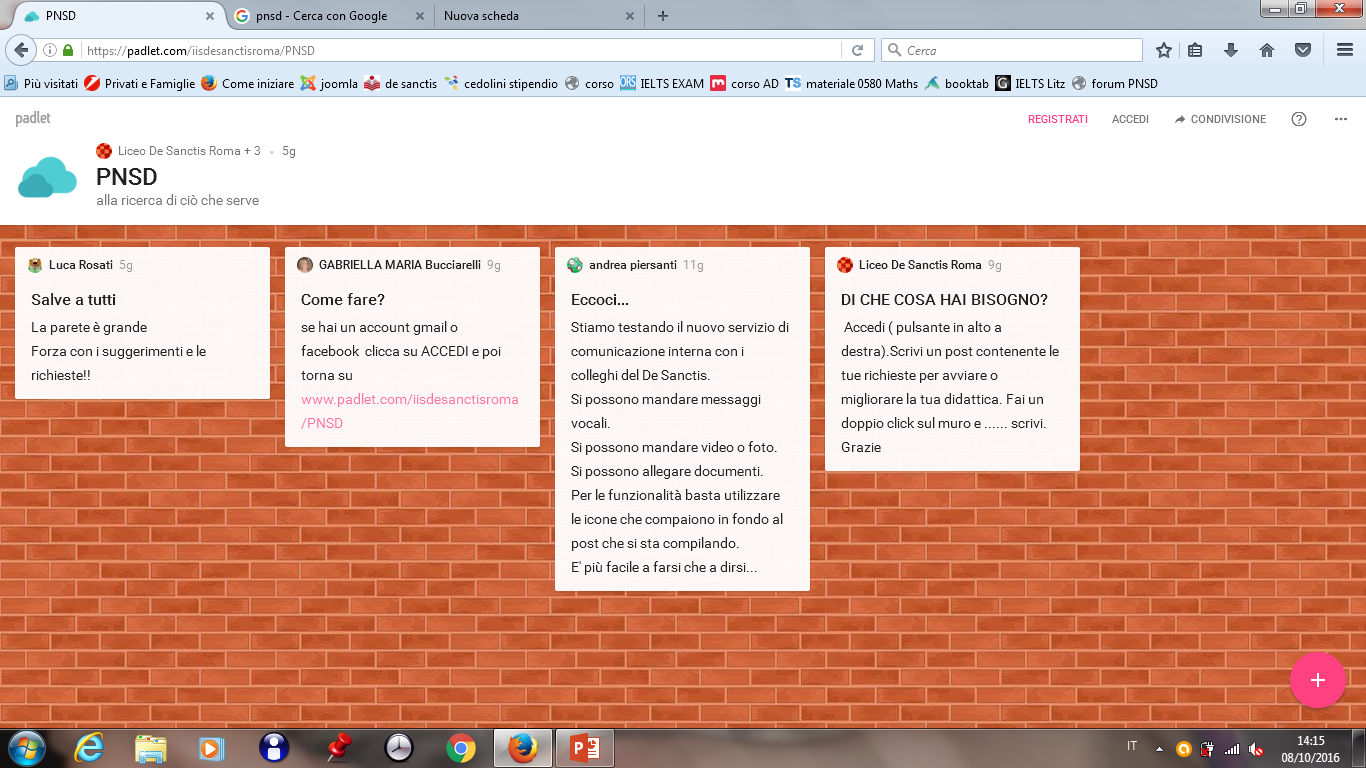 Come fare? Semplice…
Clicca sulla voce in alto a destra «ACCEDI» e scegli di accedere o con account Google (se hai ad esempio una gmail) o con facebook
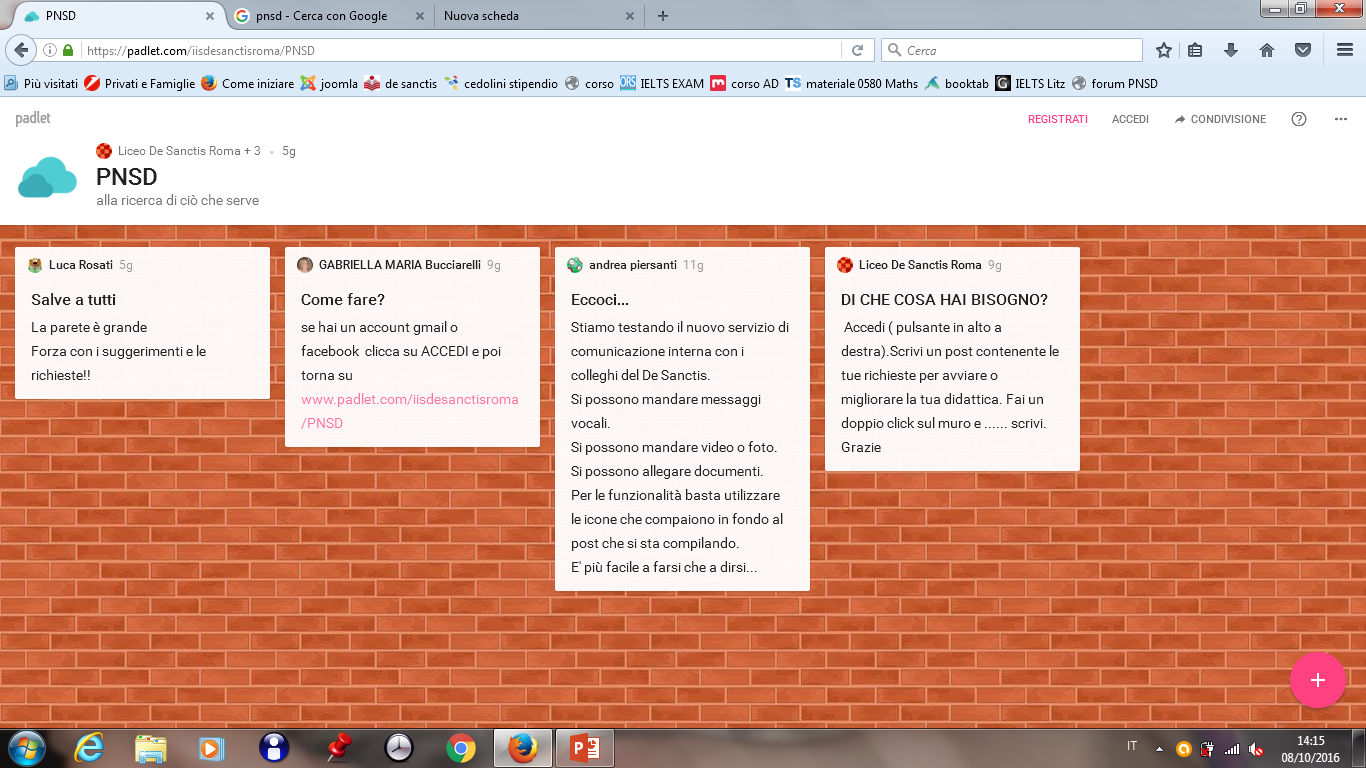 Inserisci le credenziali del tuo account
Si aprirà di nuovo la bacheca ma con il tuo account
Fai doppio click da qualche parte sul muro e si aprirà una casella di testo dove potrai scrivere, allegare file di testo e non. Aiutati con le icone in basso
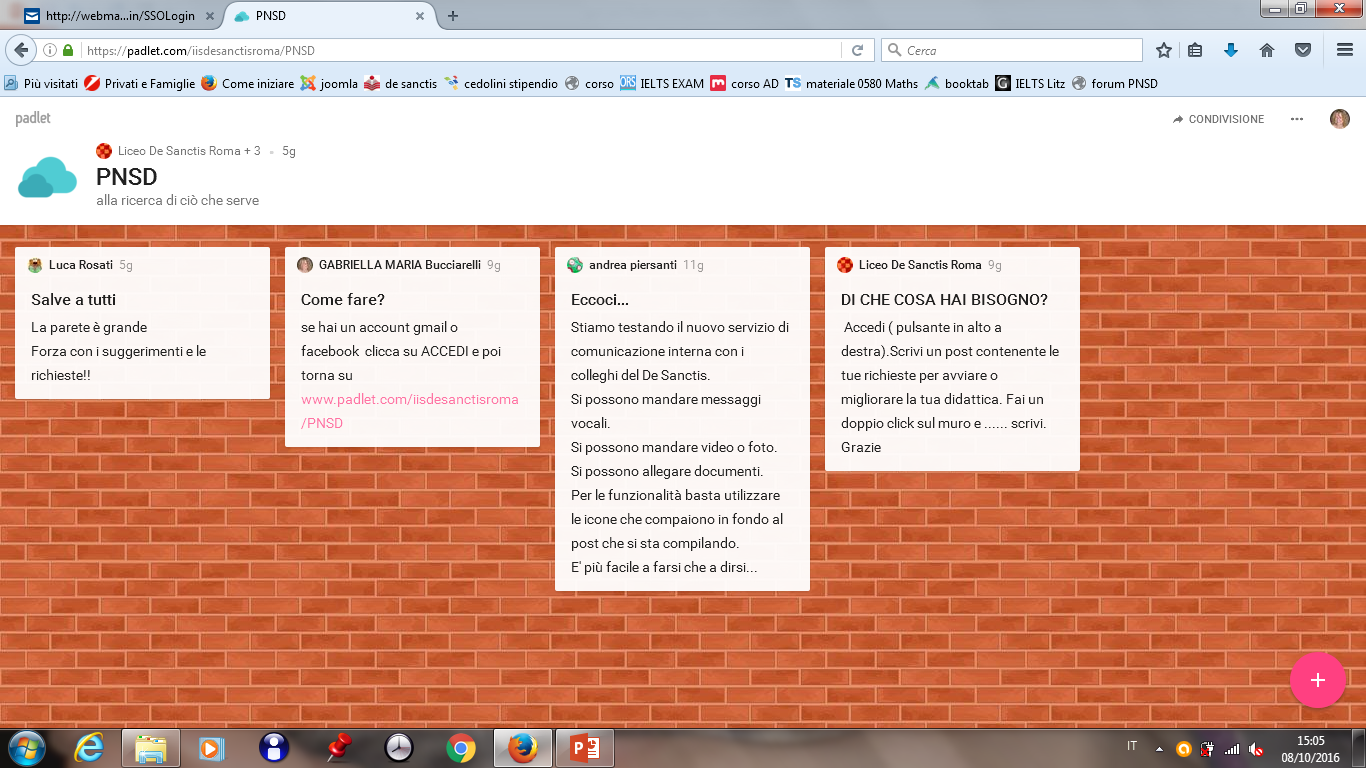 Per cestinare
Per scrivere
Icone
e …. grazie per il tuo contributo!

			Il Team PNSD della tua scuola
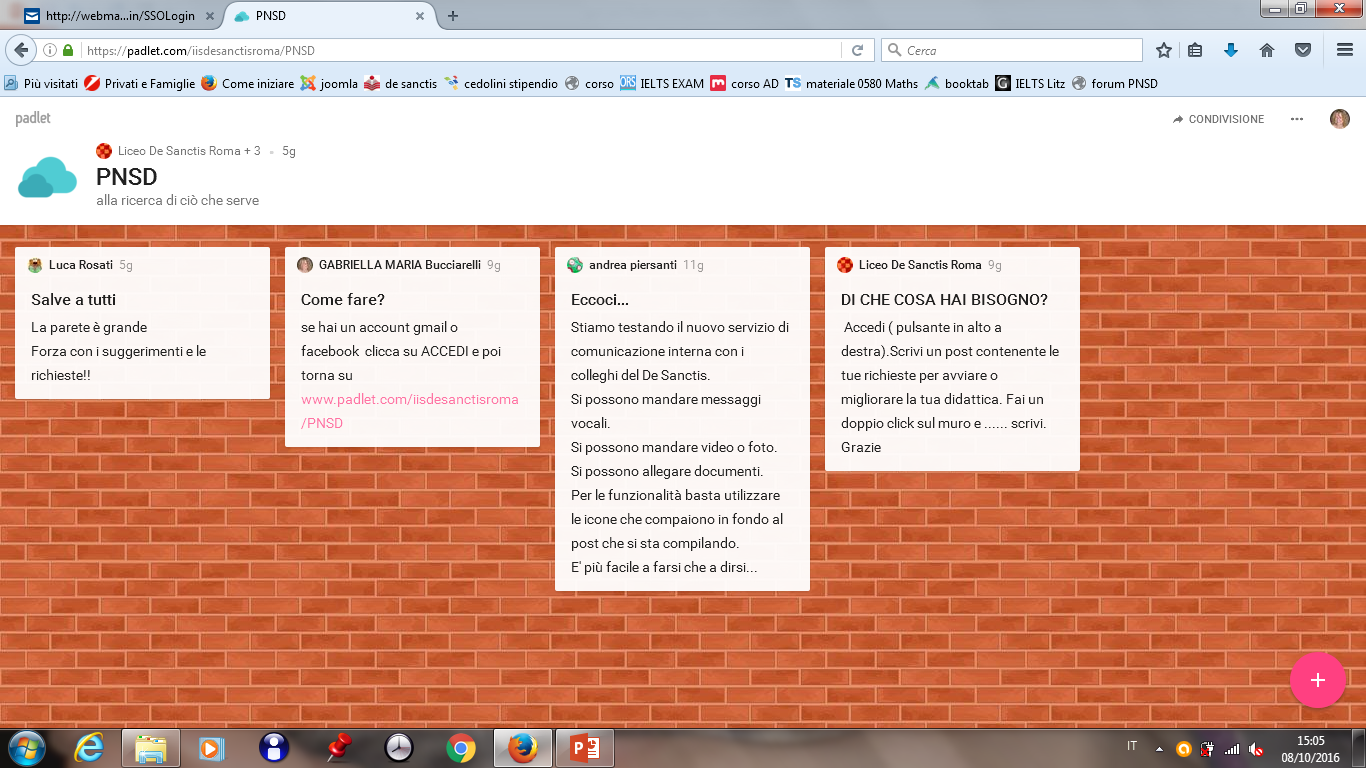 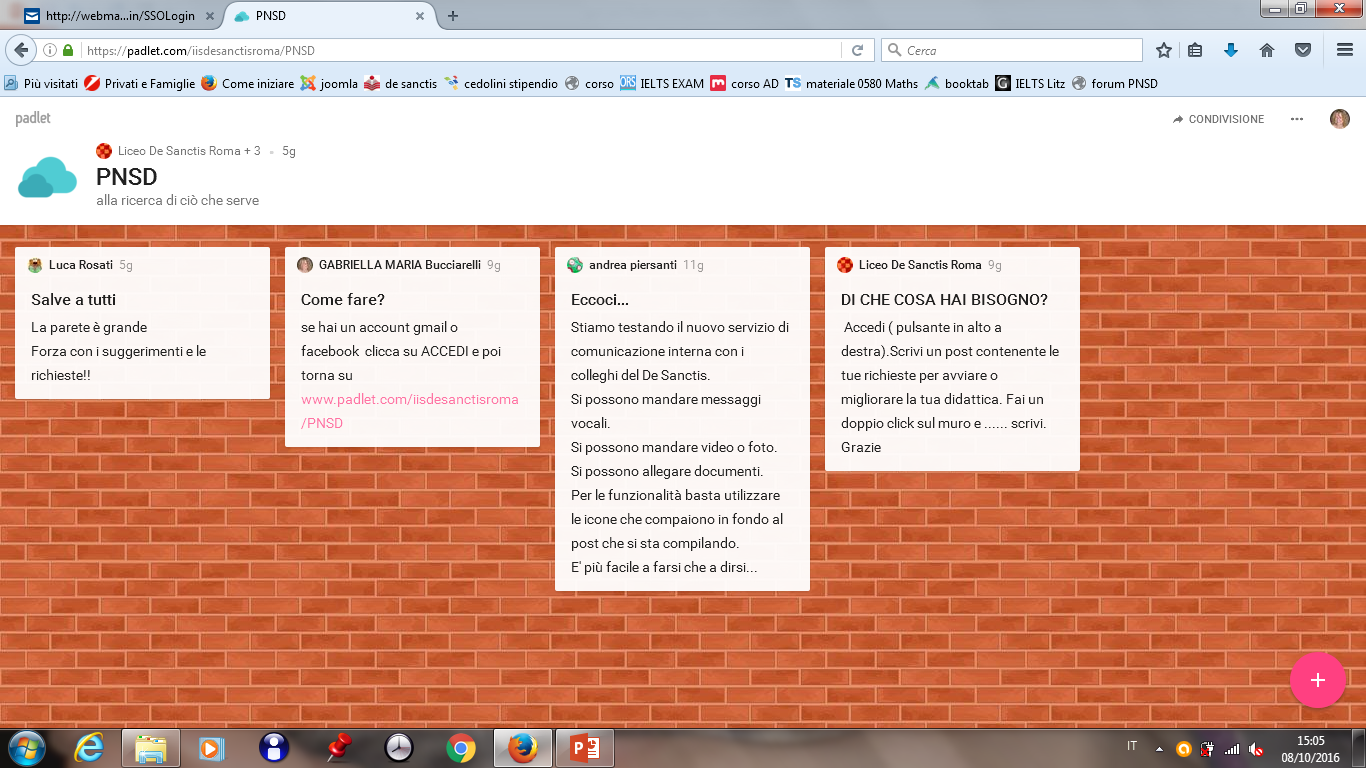 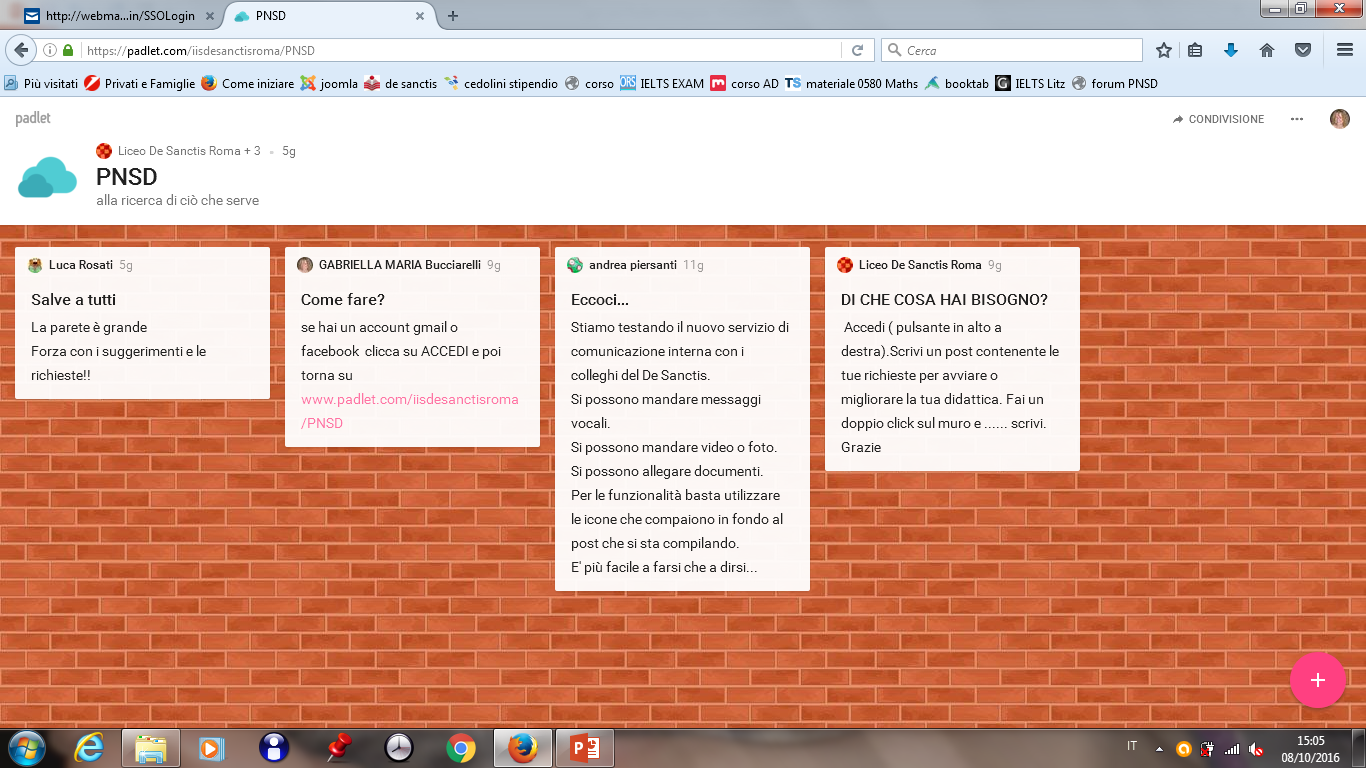 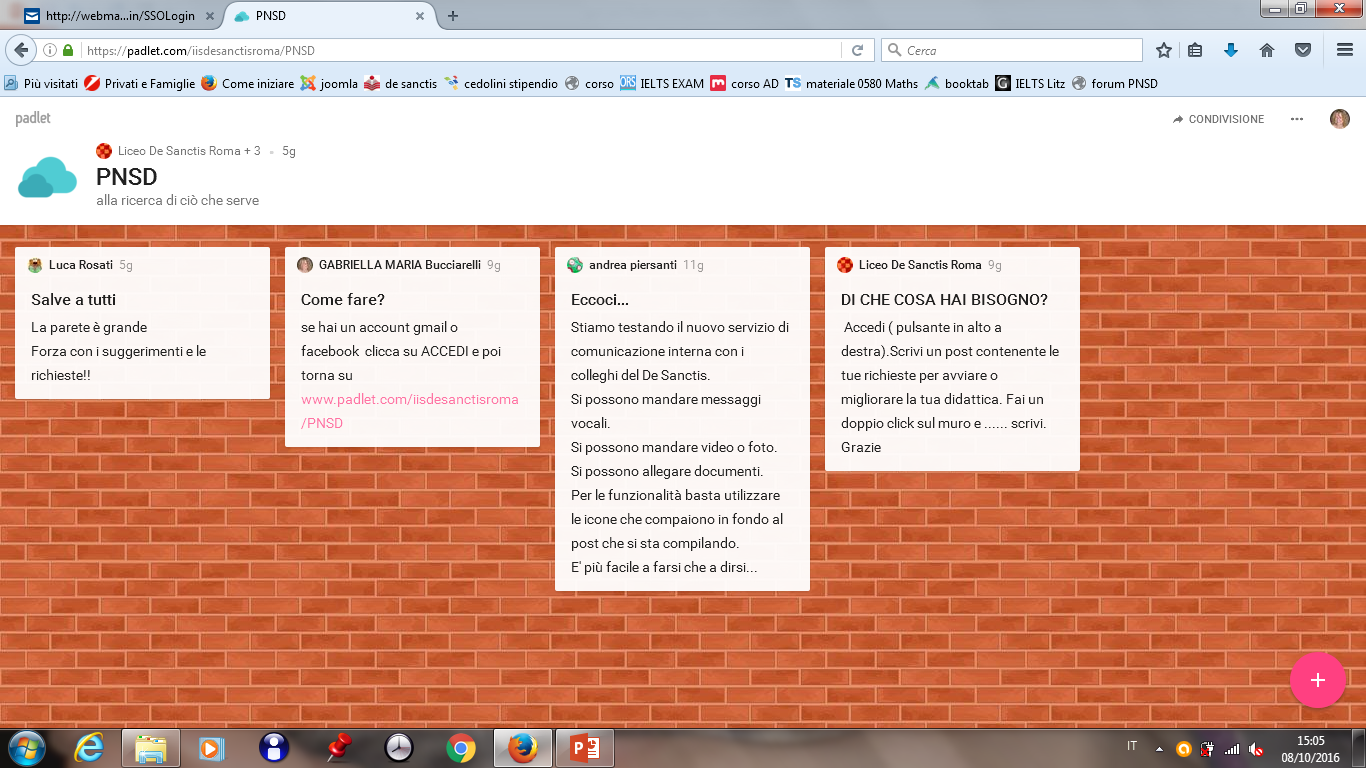 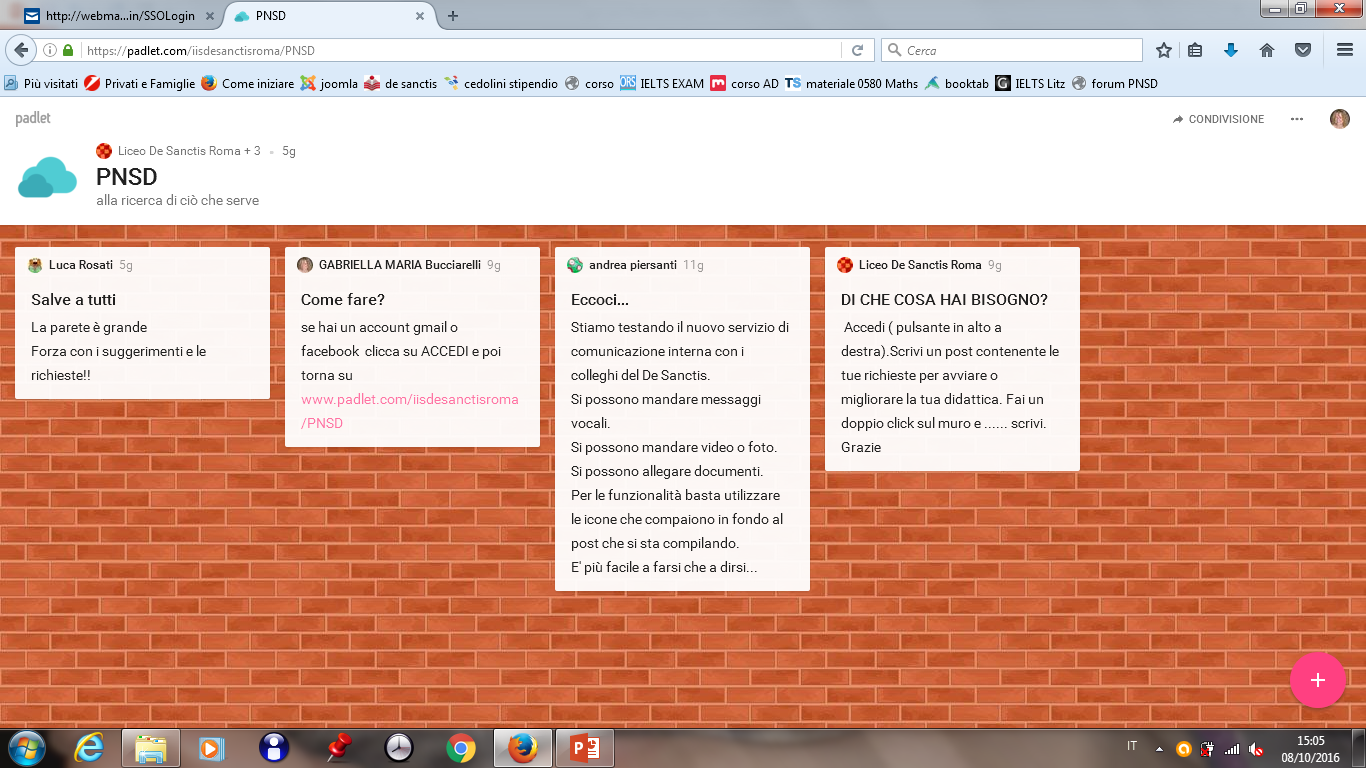 Non tutti i muri vengono per nuocere !!!